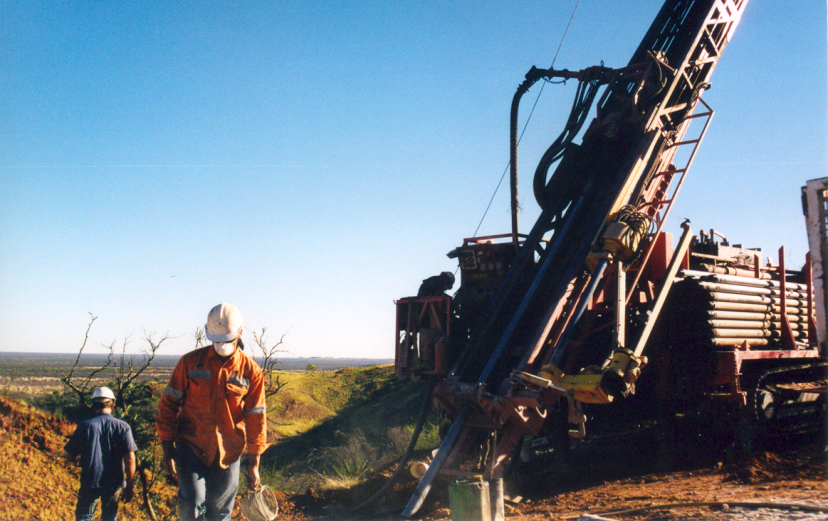 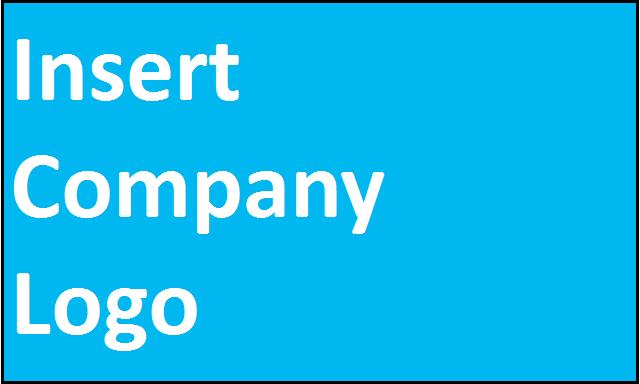 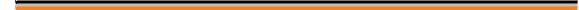 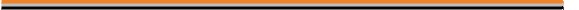 CULTURAL POLICY
CompanyABC is committed to respecting both indigenous and non indigenous cultural values.
In seeking to achieve this we will:
Be guided by our company values to act with integrity at all times regarding our duty to provide a safe and fair work place;
Treat others with dignity & respect during discussions on cultural heritage or cultural values;
PREVIEW ONLY
Insert signature here
Name
Managing Director
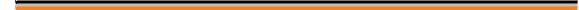 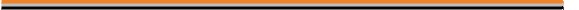